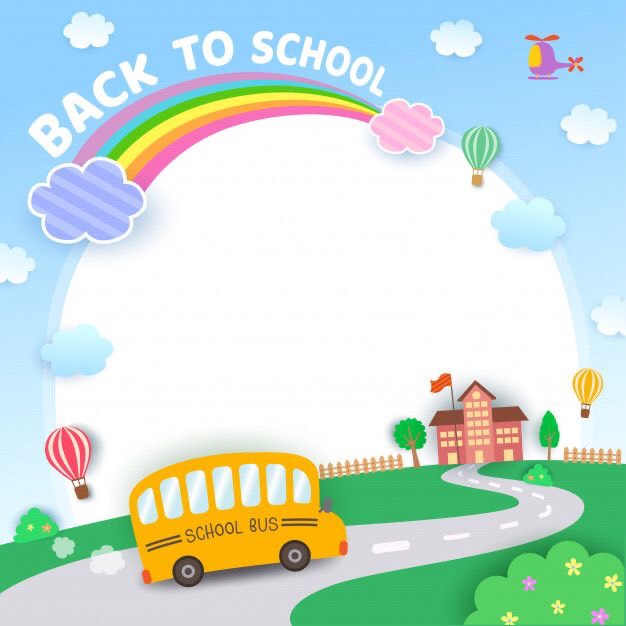 UBND QUẬN LONG BIÊNTRƯỜNG MẦM NON HOA MỘC LAN
Giáo án: Làm quen văn học
Thơ: Ấm và chảo
Lớp: Nhà trẻ 24 -36 tháng
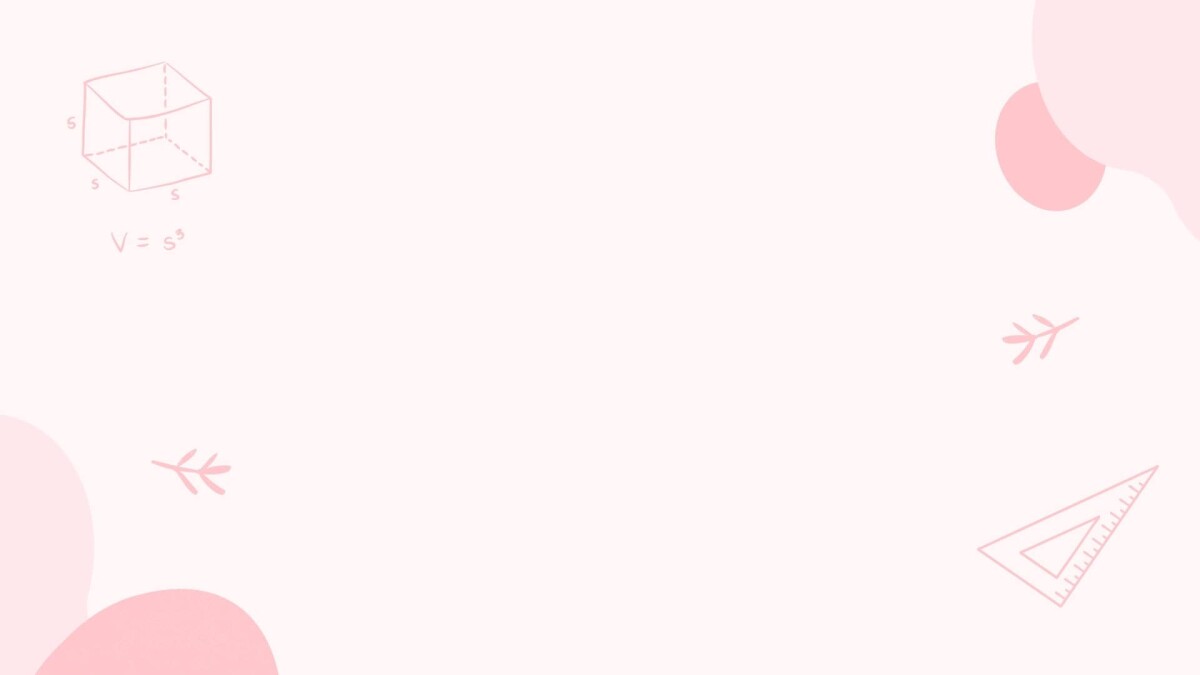 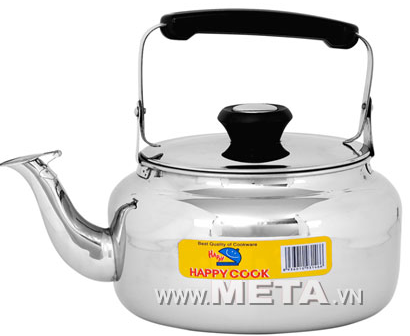 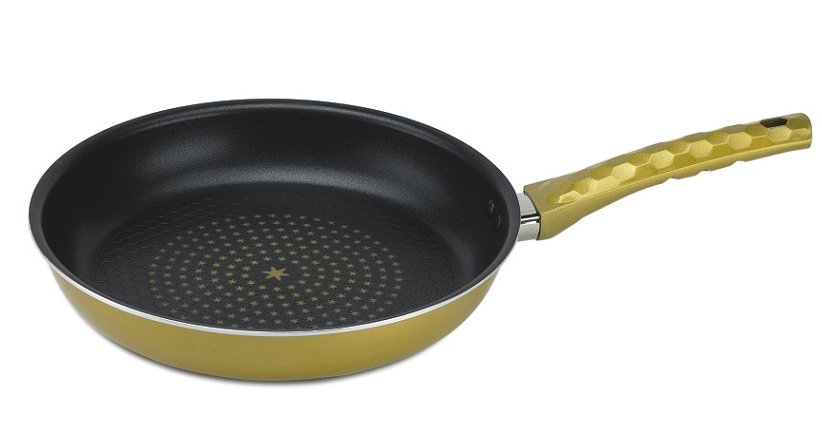 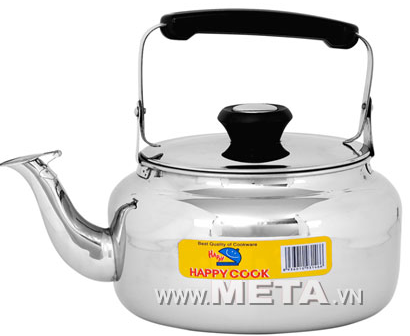 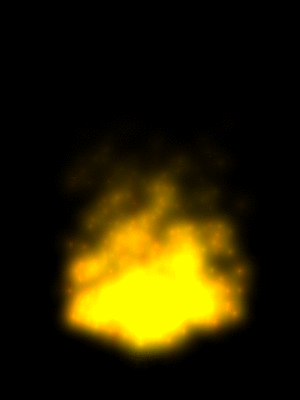 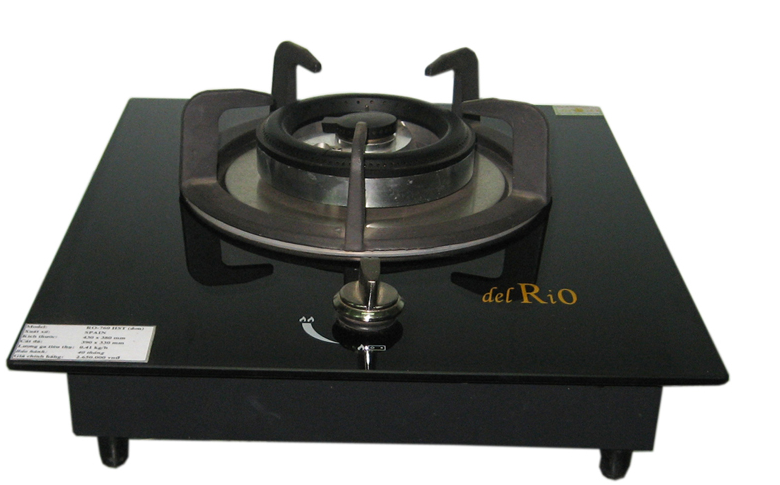 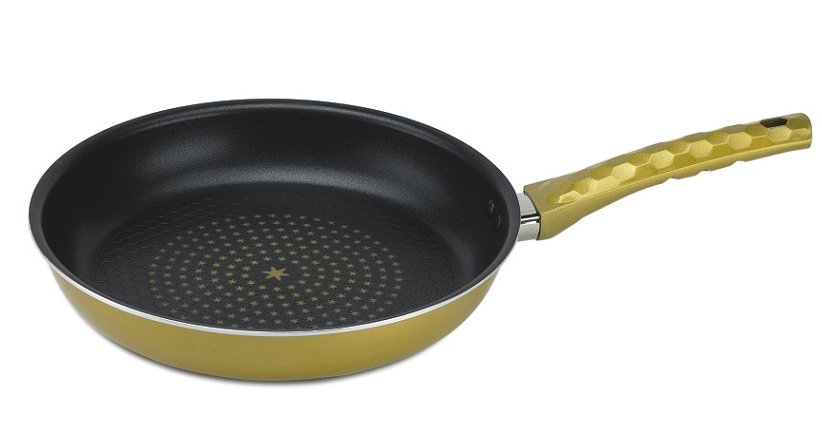 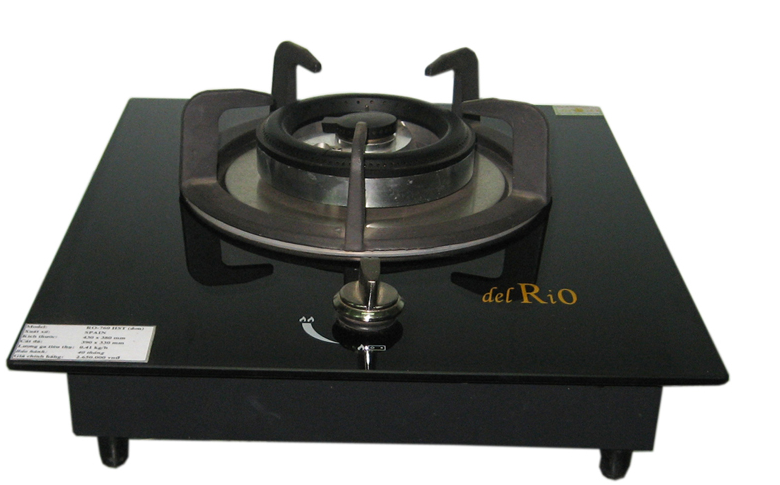 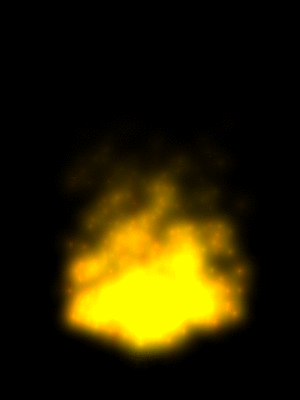 o, o
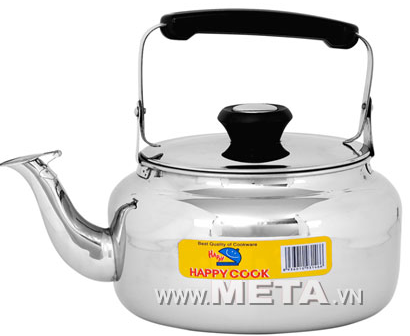 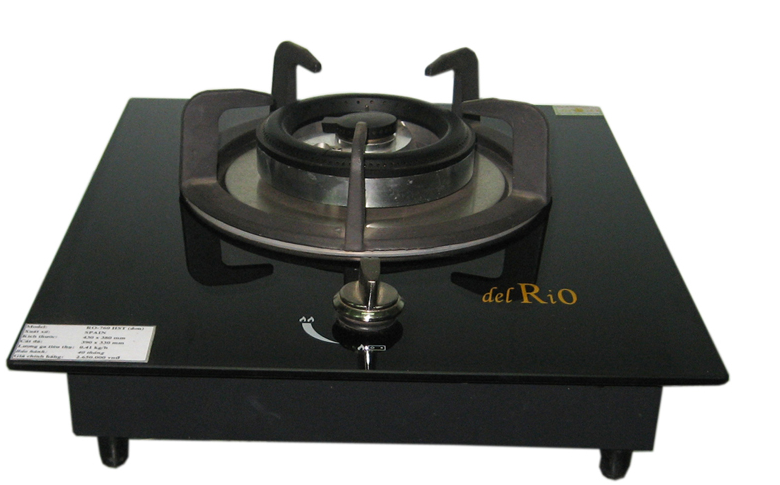 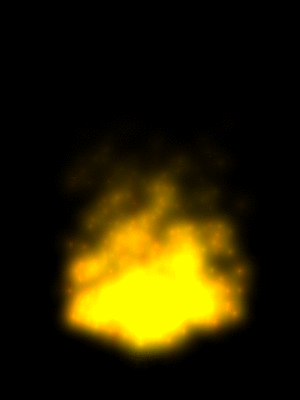 Xèo, xèo
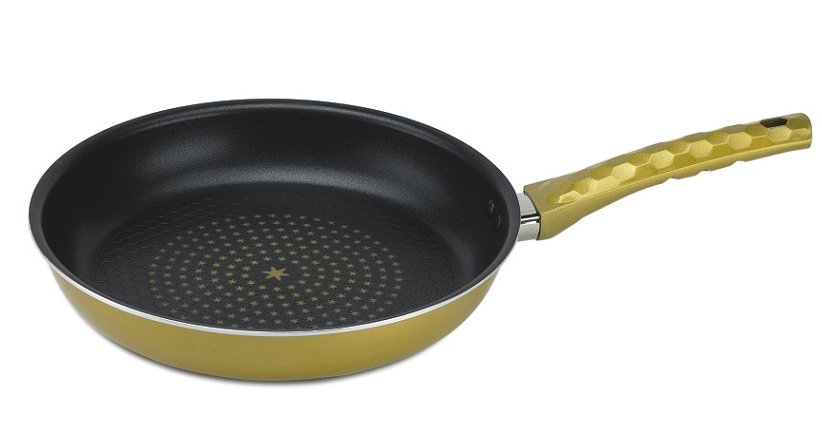 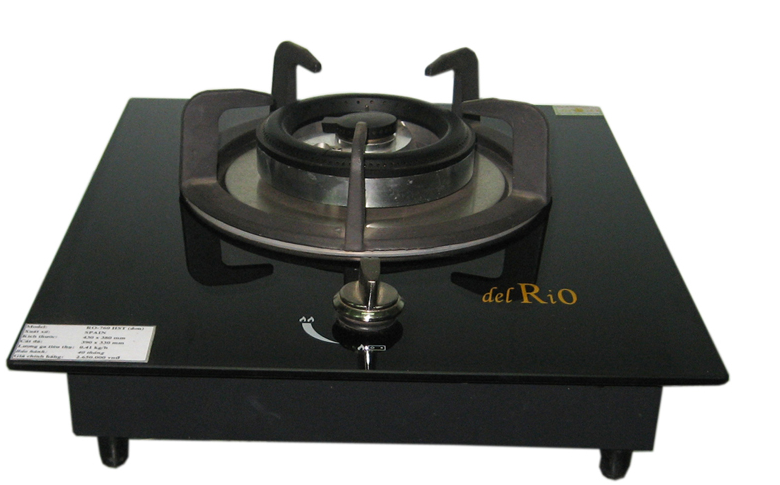 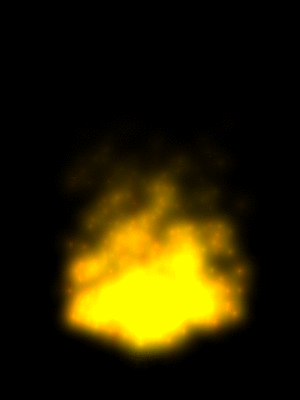 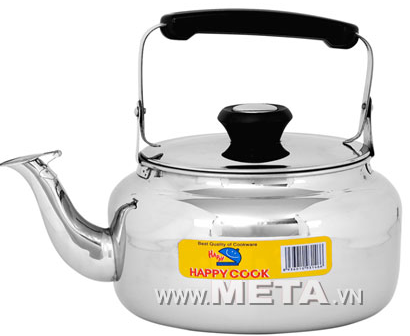 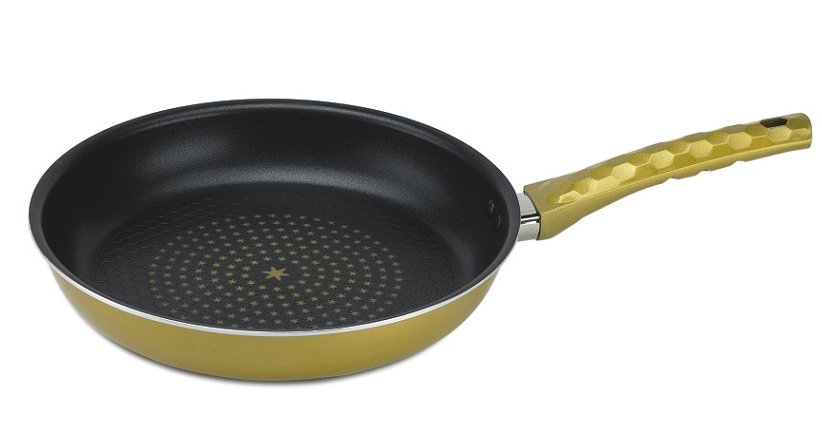 Chúc các bé chăm ngoan, học giỏi.